O Serviço de Acolhimento em Família Acolhedora no Sistema Único de Assistência Social - SUAS
Ana Angélica Campelo
Secretaria Nacional de Assistência – SNAS
Secretaria Especial de Desenvolvimento Social 
Ministério da Cidadania
SUAS: EQUIPAMENTOS E SERVIÇOS
PROTEÇÃO SOCIAL ESPECIAL
PROTEÇÃO SOCIAL BÁSICA
Média Complexidade
Alta Complexidade
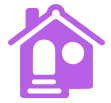 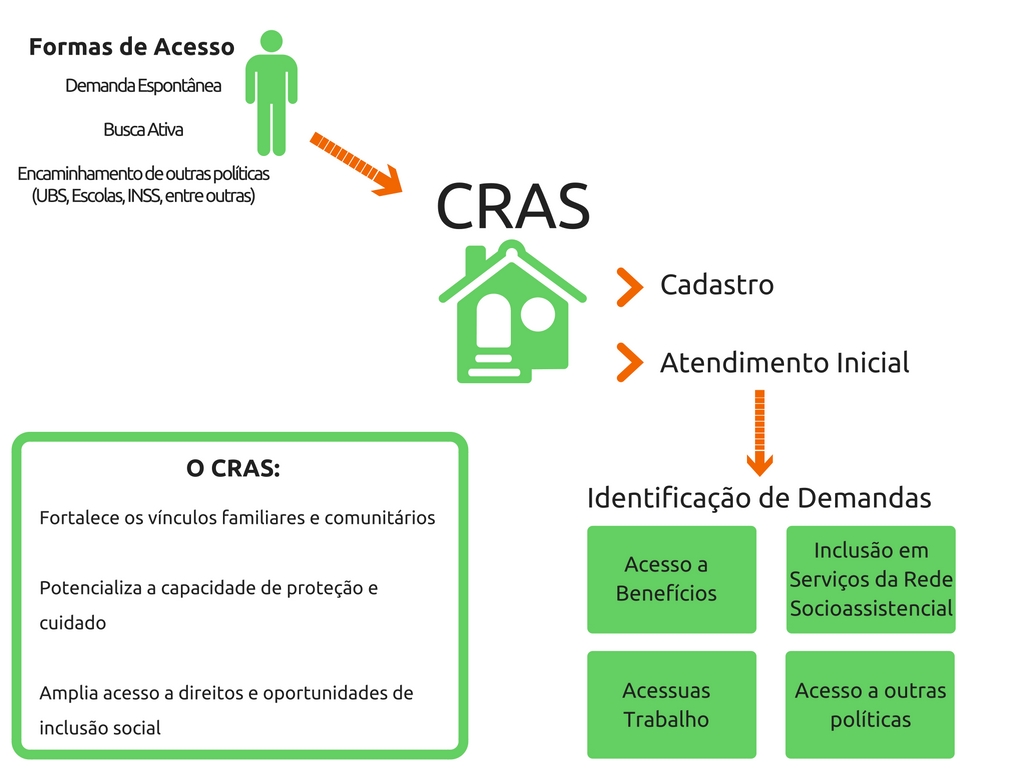 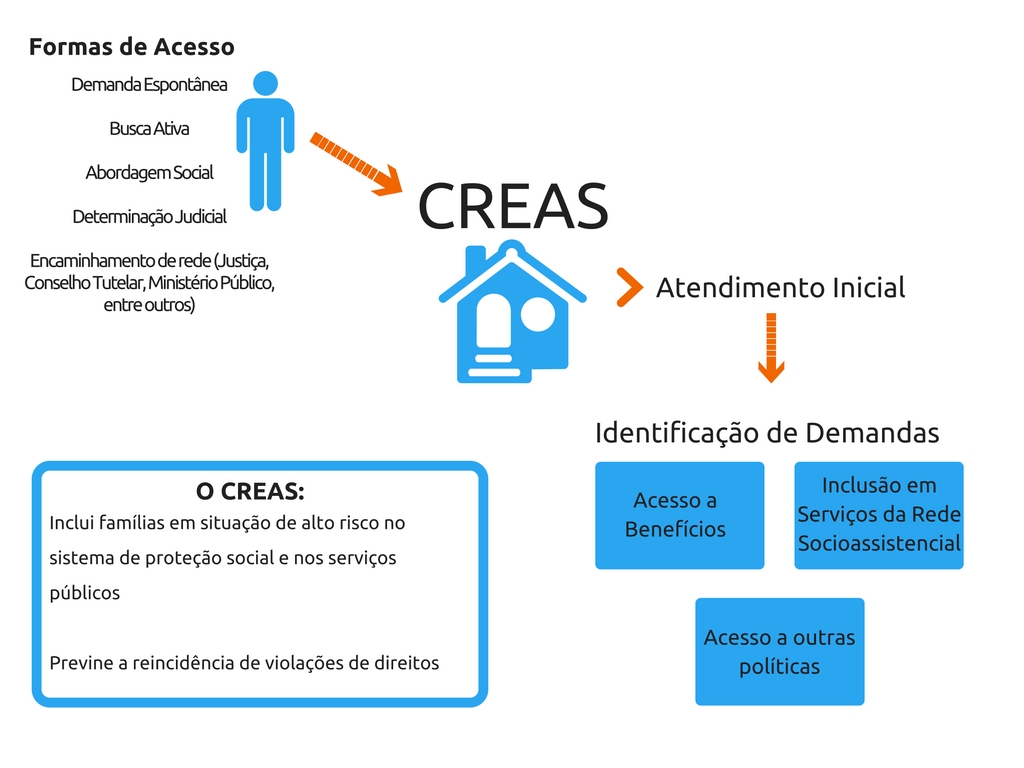 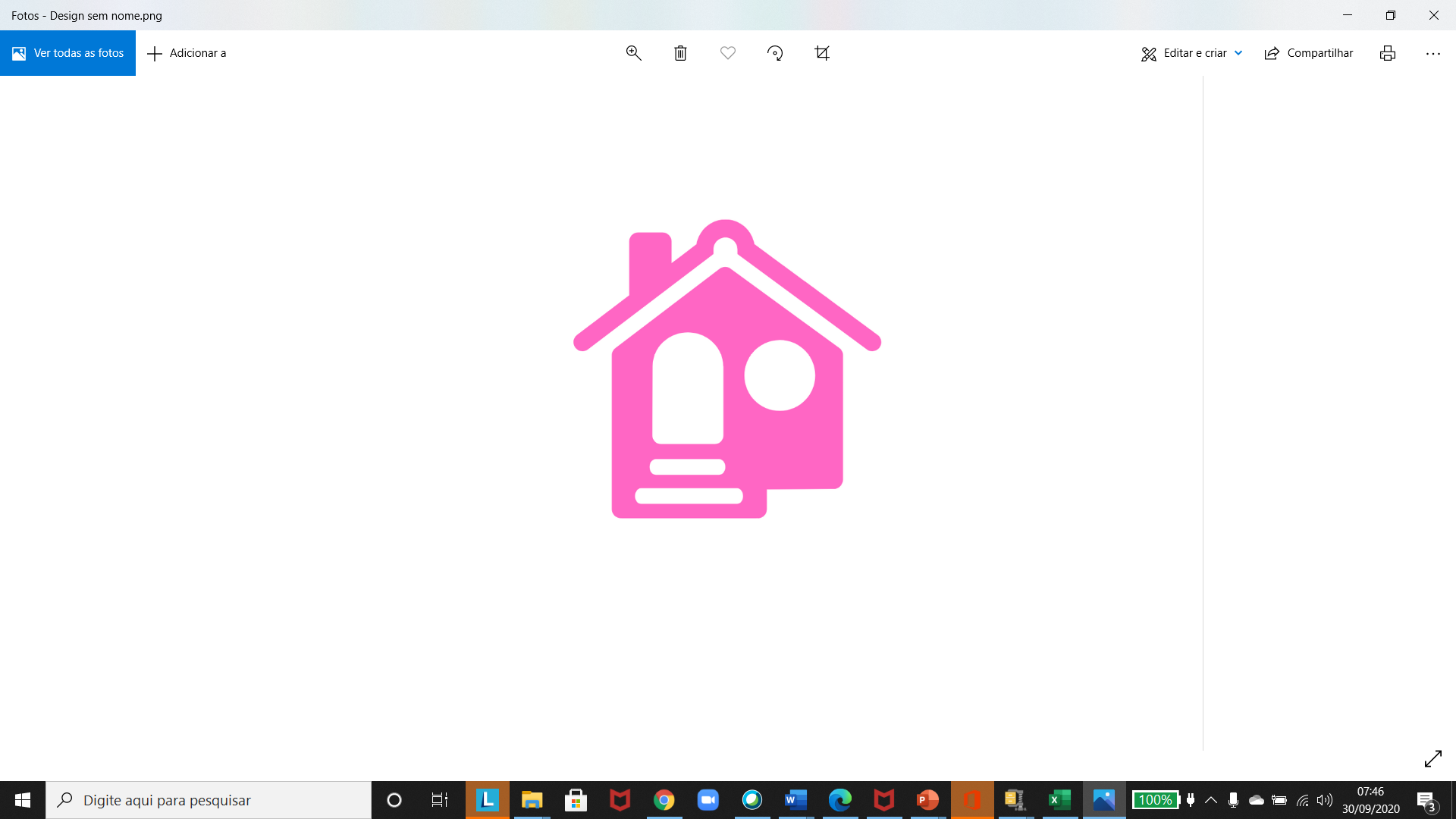 SERVIÇOS DE ACOLHIMENTO
CREAS
CENTRO-DIA
CENTRO DE CONVIVÊNCIA
CRAS
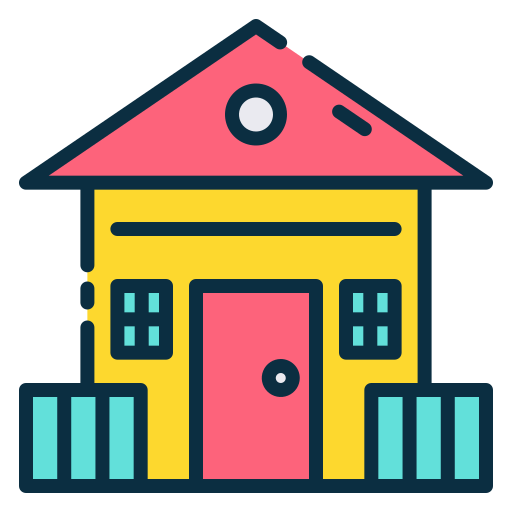 Abrigo Institucional 
Casa-Lar
Repúblicas
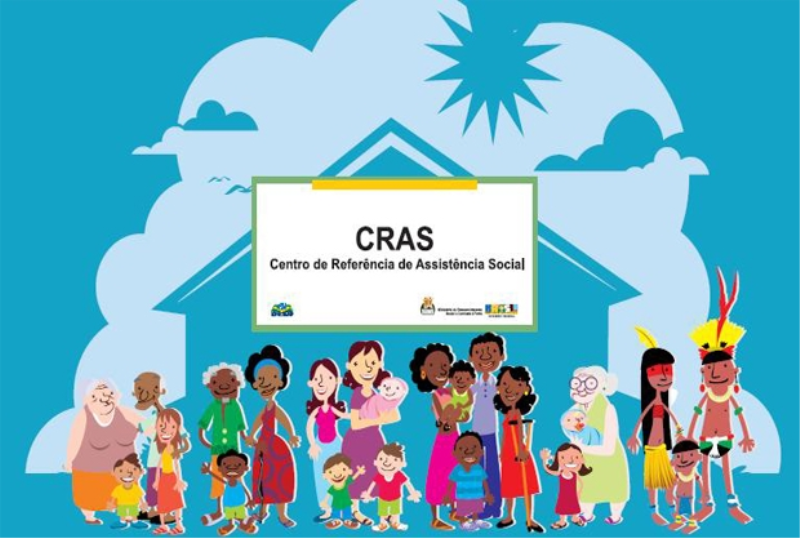 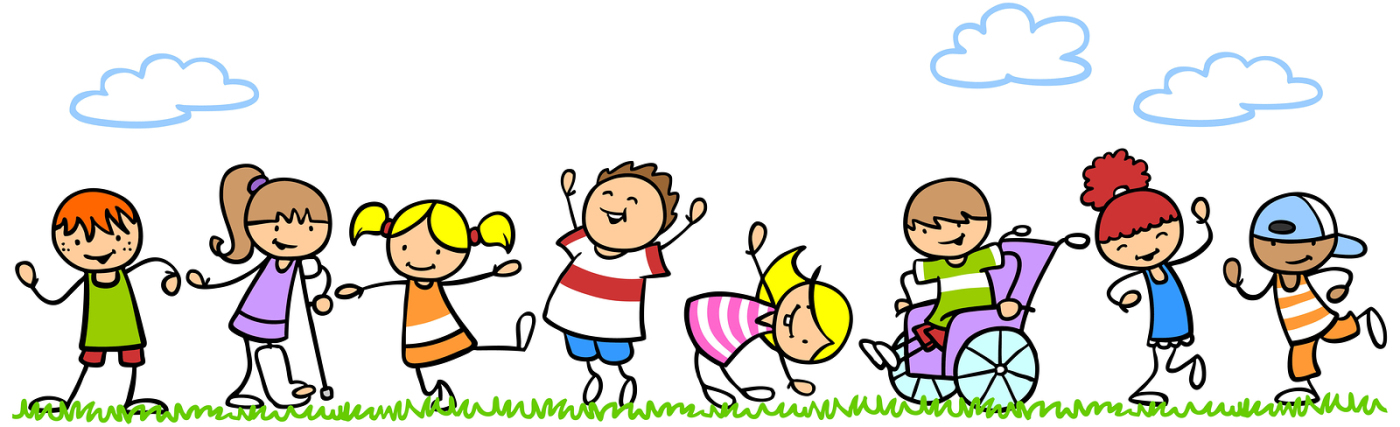 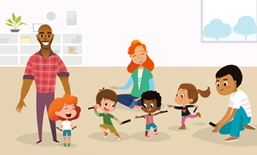 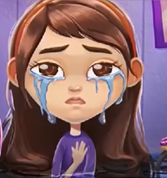 Imagem: Flaticon.com
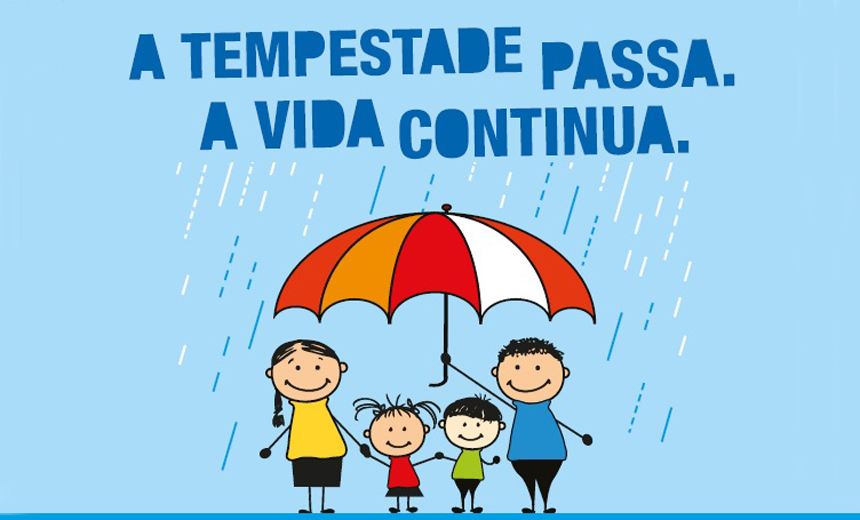 Famílias Acolhedoras
PAEFI
http://moodle.educacao.rs.gov.br/course/info.php?id=491
PAIF
Serviço de Convivência e Fortalecimento de Vínculos
Serviço de PSE – Pessoa com Deficiência
Abordagem Social
Serviço - Calamidades e Emergências
Serviço de Acolhimento em Família Acolhedora
Serviço que organiza e acompanha o acolhimento temporário de crianças e adolescentes em residências de famílias acolhedoras
Até que seja viabilizado o retorno ao convívio com a família de origem ou encaminhamento para adoção
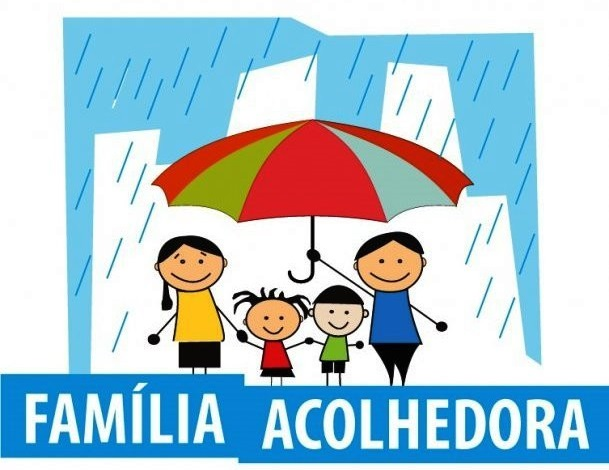 Famílias: 
selecionadas
capacitadas
habilitadas
Menor custo e  Mais benefícios às crianças e adolescentes
Recursos humanos: 
1 Coordenador
1 psicólogo e 1 assistente social para até 
    15 famílias acolhedoras e 
    15 famílias de origem
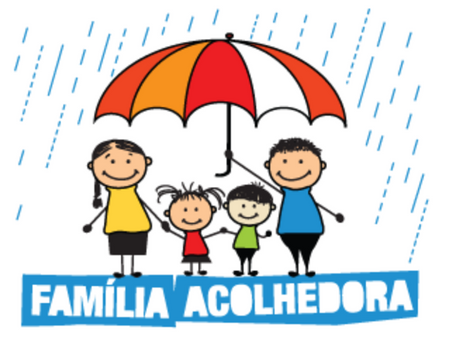 Como Estamos: Dados dos Serviços de Acolhimento em Família Acolhedora no Brasil
2.798 Unidades de Acolhimento Institutional, sendo 2.017 Abrigo Institucional, 747 Casa_Lar e 34 outra modalidade de acolhimento
1.876 crianças e adolescentes acolhidos
Serviços de Acolhimento de crianças e adolescentes  no Brasil
2.536 famílias acolhedoras
25.534 crianças e adolescentes acolhidas
Total de Crianças e Adolescentes Acolhidas


27.410 crianças e adolescentes 


 7.359 na Primeira Infância (26,84%)
Acolhimento Institucional
Acolhimento Familiar
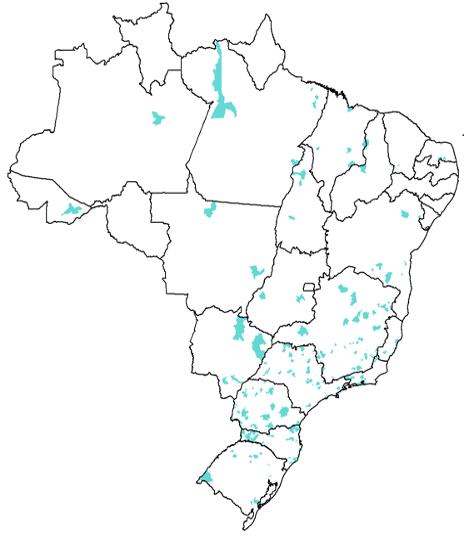 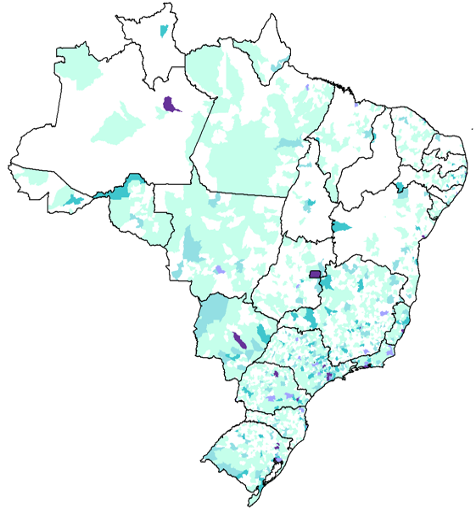 432 serviços de familia acolhedora
Fonte: Censo Suas, 2020.
Crescimento do Número de SAF ao longo dos anosFonte: Censo SUAS/Ministério da Cidadania
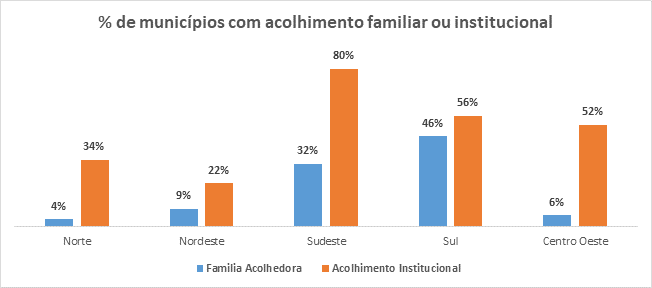 Mudanças no Panorama do Acolhimento de Crianças e Adolescentes entre 2019 e 2020
PROJETO CRESCER EM FAMÍLIA
Busca superar o hiato entre a Lei e a Prática
Identificar os gargalos/refletir sobre questões essenciais e estratégias necessárias

Transição do modelo de atendimento em acolhimento institucional para o familiar: Como “Ganhar Escala” sem perder a qualidade? Aprender com as experiências internacionais 

 Sensibilização e formação
Fortalecer a CULTURA DO ACOLHIMENTO FAMILIAR: Necessidade de engajar a comunidade
Parceria com grupos comunitários que possam contribuir na mobilização das famílias
 DIÁLOGO E ARTICULAÇÃO ENTRE OS DIFERENTES ATORES:
Governos – todas esferas / Sistema de Justiça / Organizações da Sociedade Civil
A Coalizão pelo Acolhimento em Família Acolhedora, é um exemplo de como esse trabalho articulado pode dar muitos frutos!
[Speaker Notes: GOVERNO: Encontro com Gestões Estaduais
CRESCER EM FAMÍLIA: o projeto foi selecionado pelo Janela Gnova (ENAP) - foi selecionada ara ser apoiada pelo Laboratório de Inovação do Governo (GNOVA), da Escola Nacional de Administração Pública (Enap). Participaram e ajudaram pensar a desenhar conjuntamente novas estratégias: SNDCA, JANE (ESPECIALISTA DA COALIZÃO), REPRESENTANTE DO CNMP, ESPECIALISTA DO CNJ. (Diversas estratégias, incluindo a minuta de uma Recomendação Conjunta, congregando esforços)
O suporte do GNOVA auxilia o projeto a ganhar outro patamar de gestão, com o desenvolvimento e o aprimoramento de ações por meio de novas abordagens com o objetivo de construir novas soluções, além de produzir conhecimentos e competências que ampliem a capacidade de inovação. Entre os critérios de seleção do Crescer em Família, o Laboratório considerou aspectos como abrangência e capacidade de gerar valor para a sociedade, compromisso do ministério com o desenvolvimento da iniciativa e a capacidade de replicar as abordagens.]
Guia sobre Acolhimento Familiar
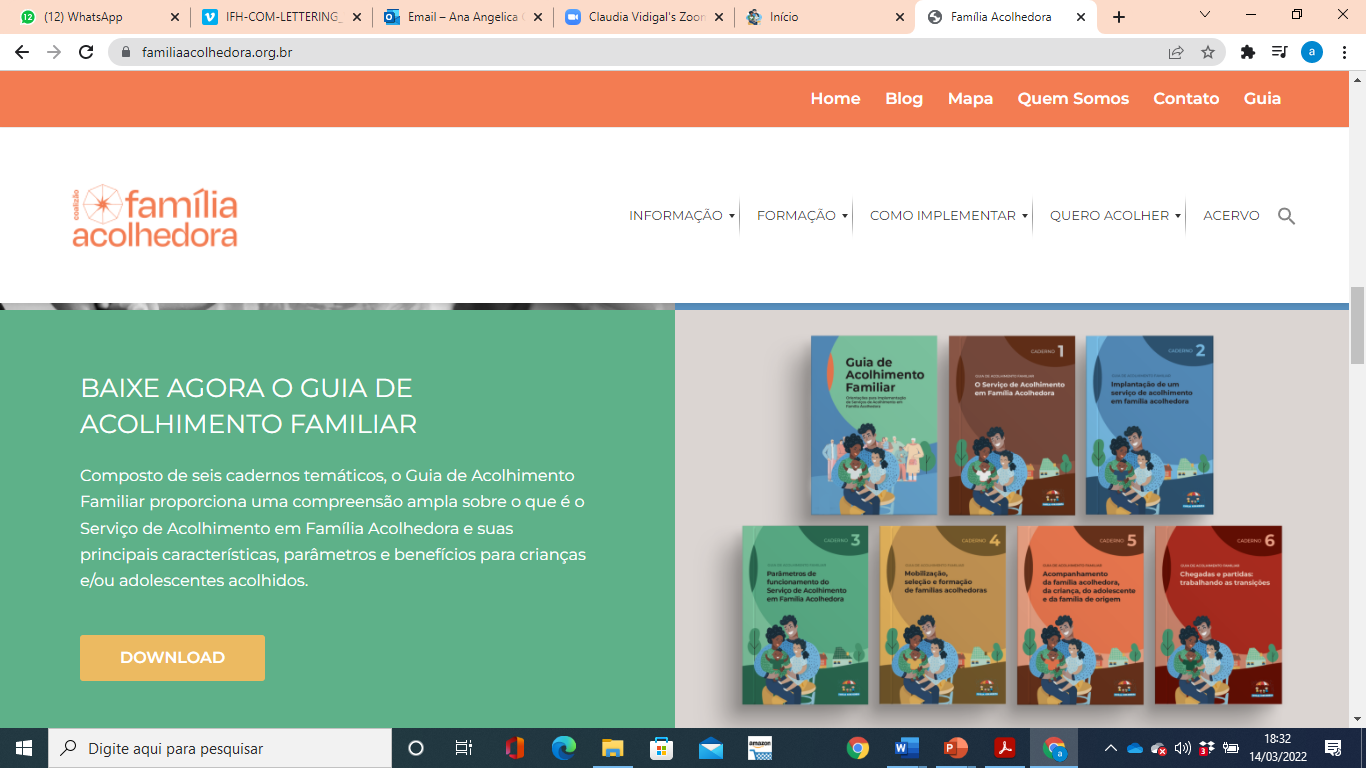 Cartilha Interativa
Cartilha que conta com um resumo dos principais conteúdos do Guia de Acolhimento Familiar, de forma digital e interativa, podendo ser acessada de maneira prática e fácil por smartphones, tablets ou computadores.

Foi elaborada a partir da contratação da Universidade Federal de Goiás, pela Secretaria de Avaliação e Gestão da Informação do Ministério da Cidadania, e contou com o apoio da Secretaria Nacional de Assistência Social no seu desenvolvimento.

https://novoead.cidadania.gov.br/red/73?_mkey=badiu.tms.my.studentfviewdefault.index
Dois cursos desenvolvidos a partir do conteúdo do Guia
Cursos EAD:
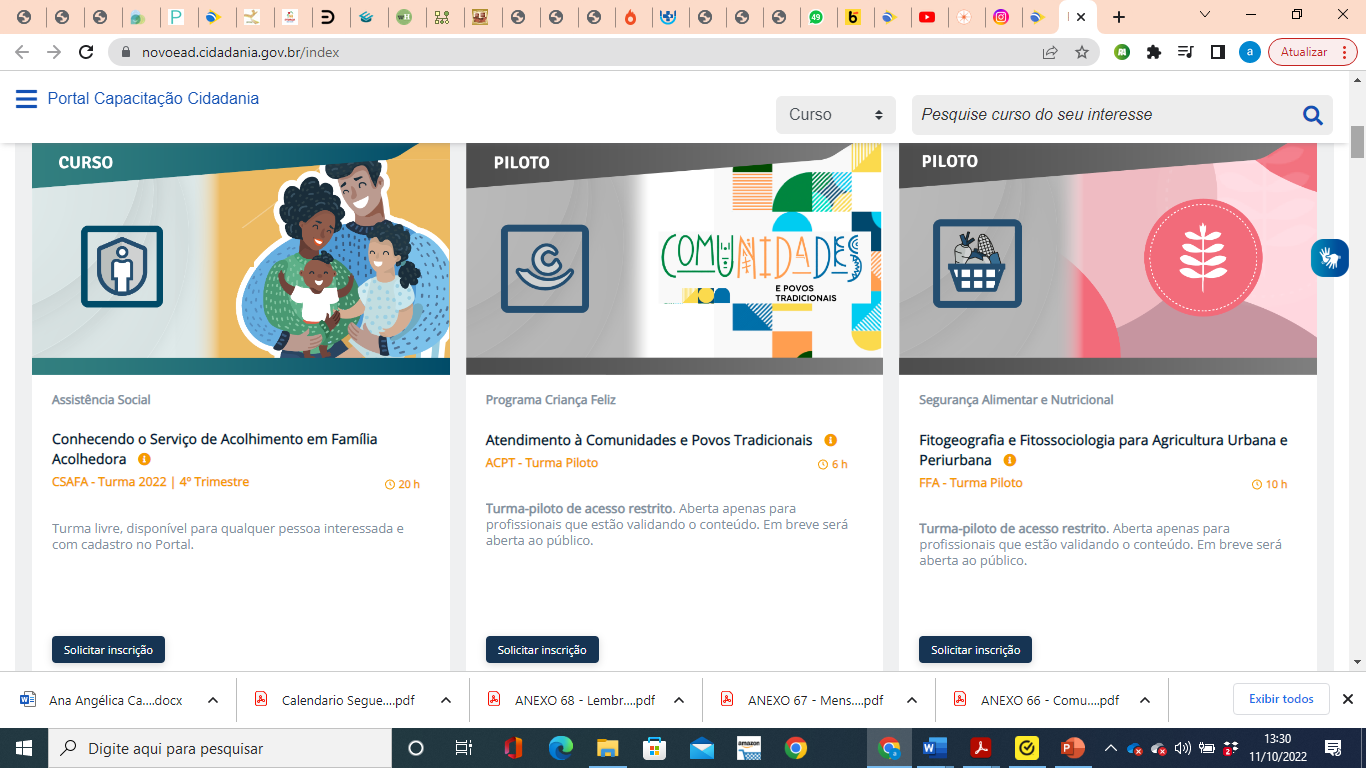 Disponíveis no Portal EAD do Ministério da Cidadania 
https://novoead.cidadania.gov.br/index
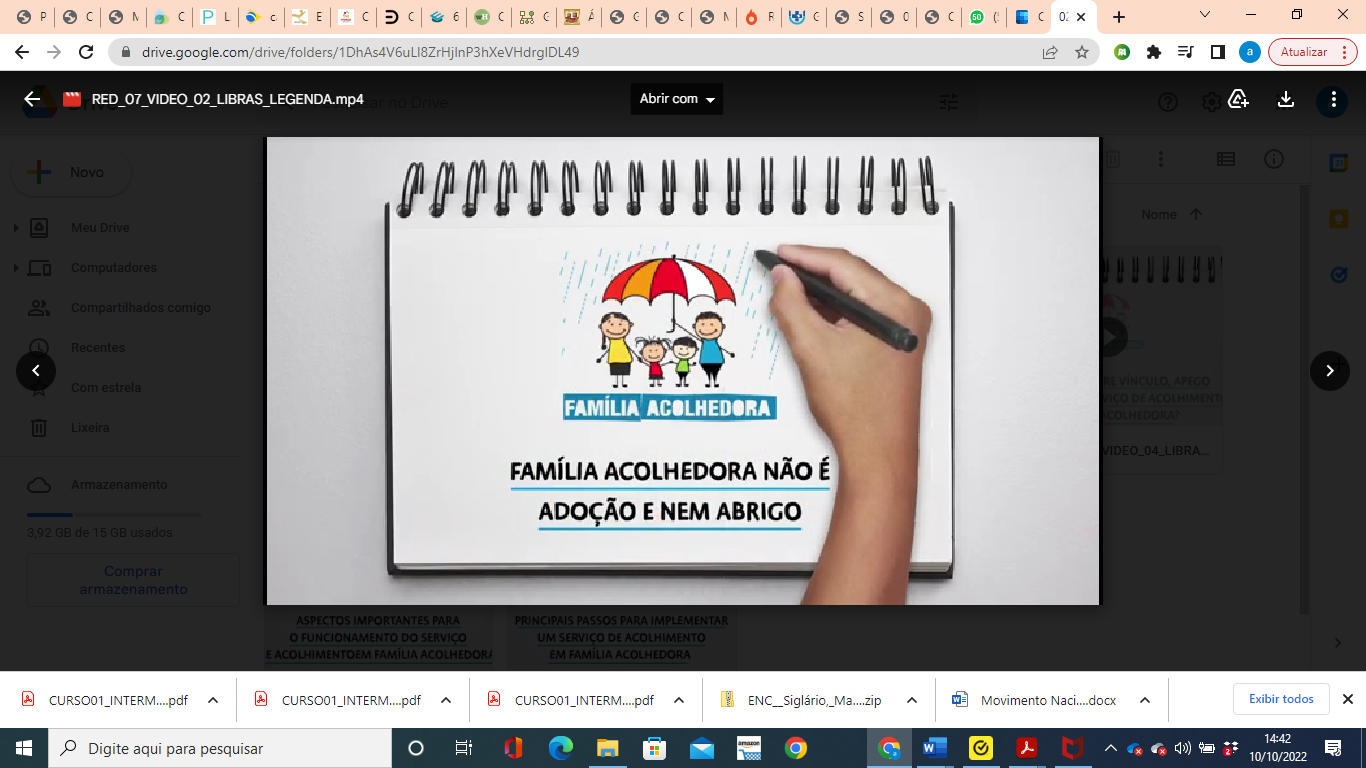 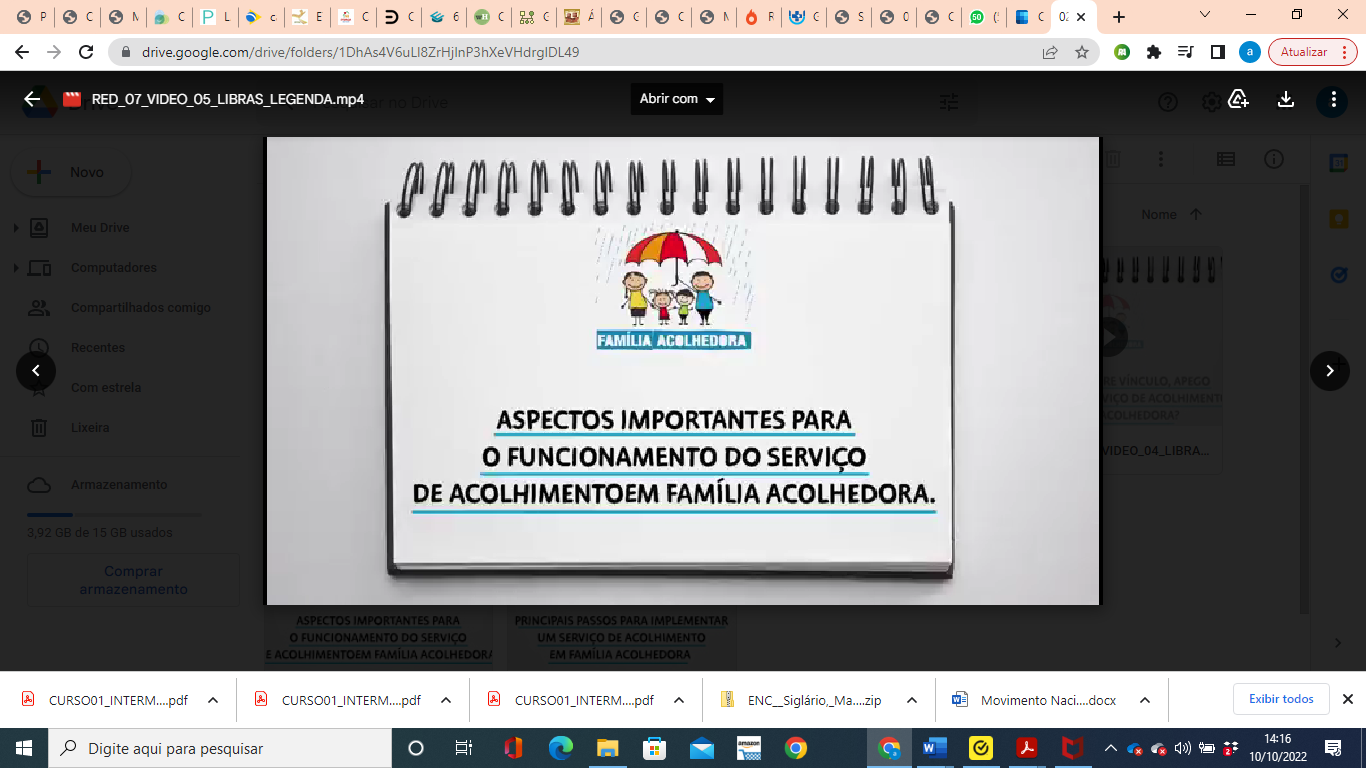 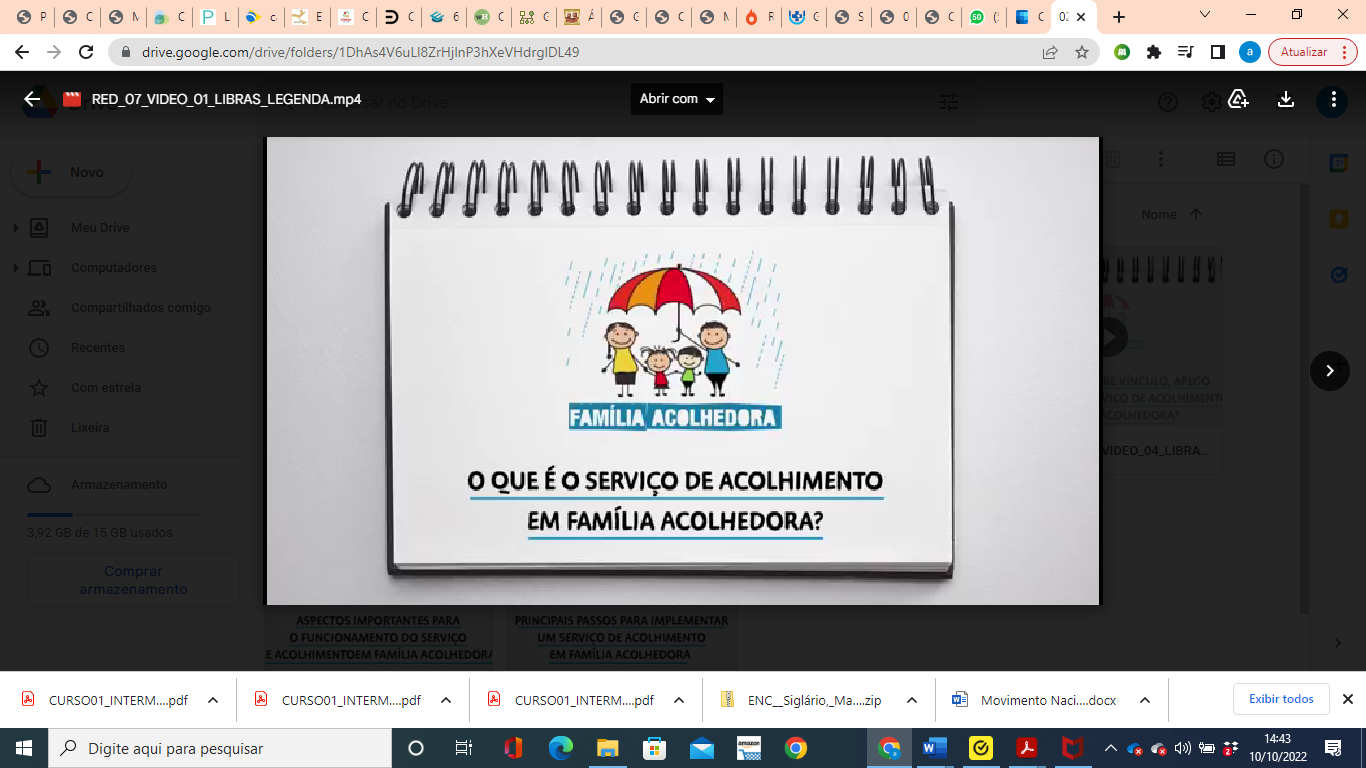 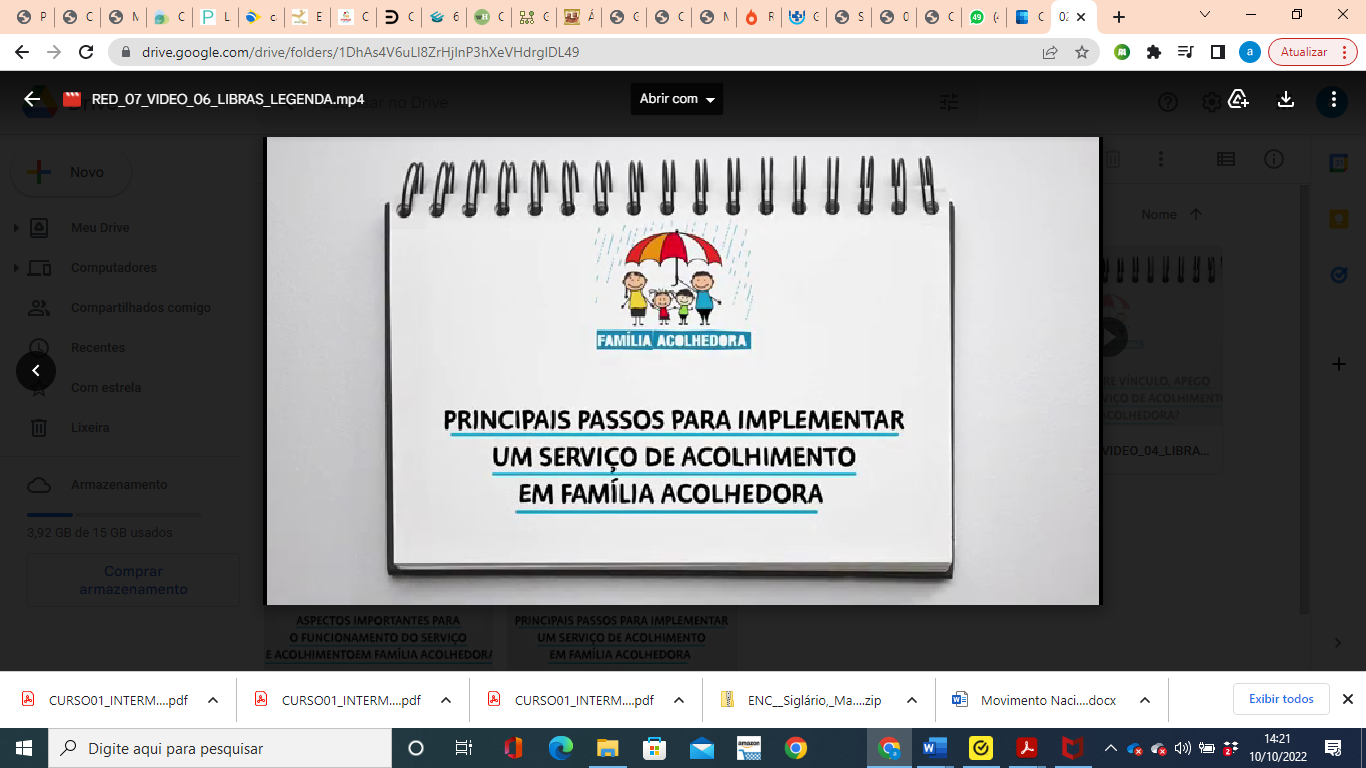 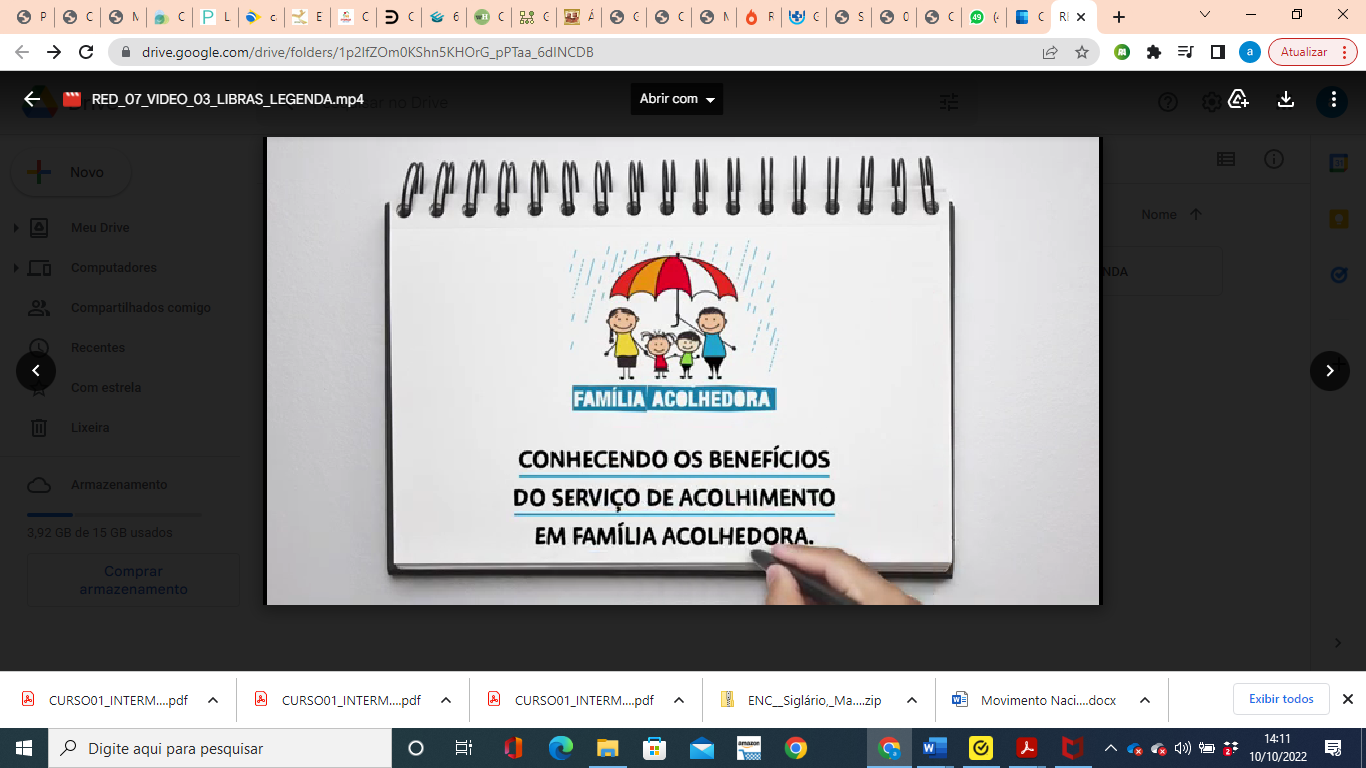 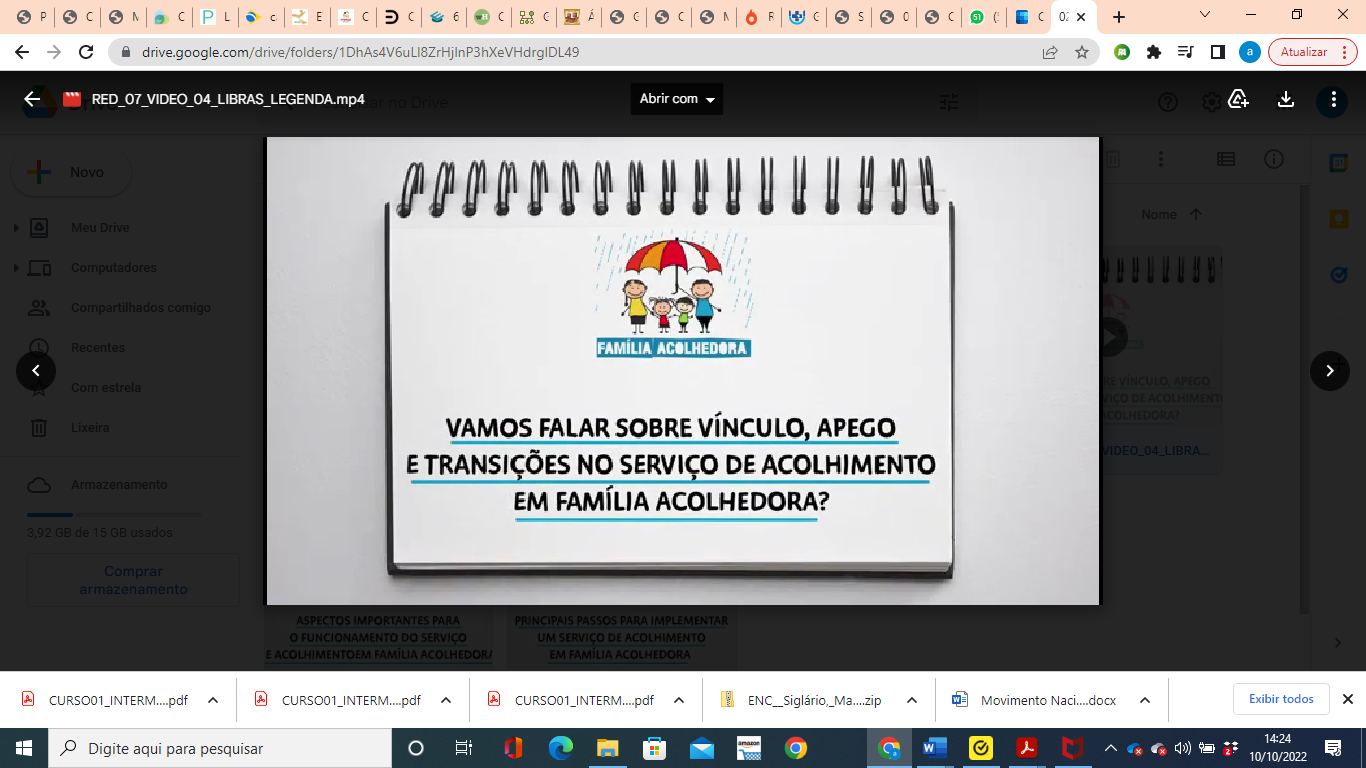 Vídeos (Motion Graphics)
https://novoead.cidadania.gov.br/red/163?_mkey=badiu.tms.my.studentfviewdefault.index
Obrigada!Site do Ministério da Cidadania (link de acesso: http://cidadania.gov.br )  	Portal de Serviços (link de acesso: https://www.servicos.gov.br )Blog da Rede SUAShttp://blog.mds.gov.br/redesuas/